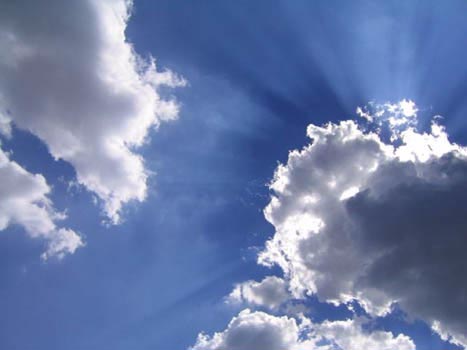 Pintores Peruanos 
de siempre  Nº  9
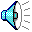 Gabriela Lavarello de Velaochaga,Perú-marzo 2008
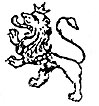 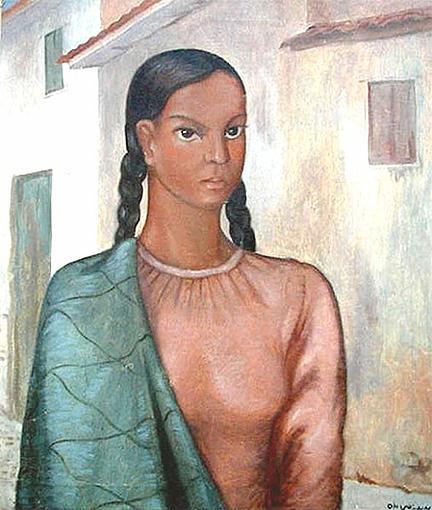 Francisco Olazo Olivera Cusco, 1904 – 1948.
De regreso a casa
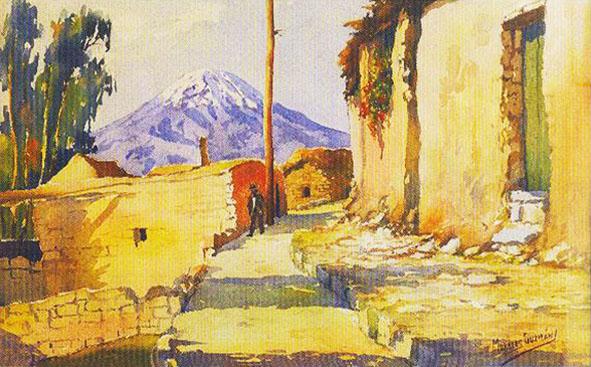 Manuel Morales Guzmán  Arequipa 1914 -1981
Sachaca.
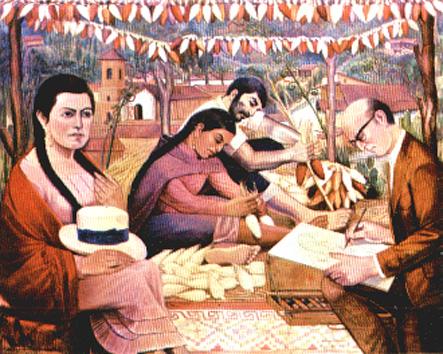 Mauro Aquino Albornóz Huánuco 1914 - Lima 1996.
Fiesta en el pueblo
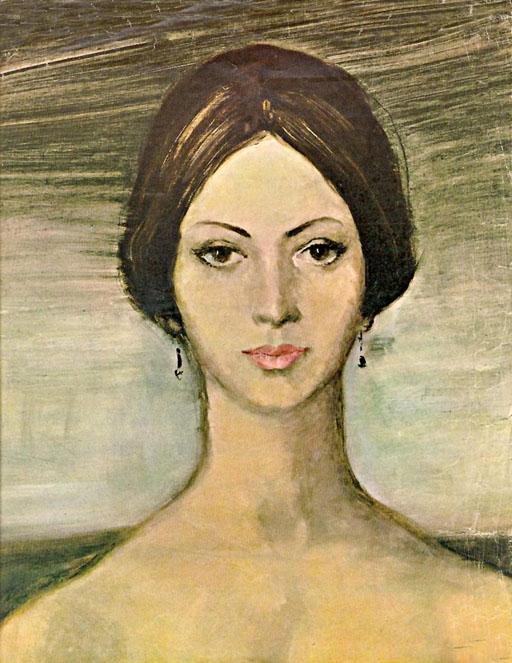 Mario AgostinelliArequipa 1915- Río de Janeiro 2000.
Belleza latinoamericana, 1961.
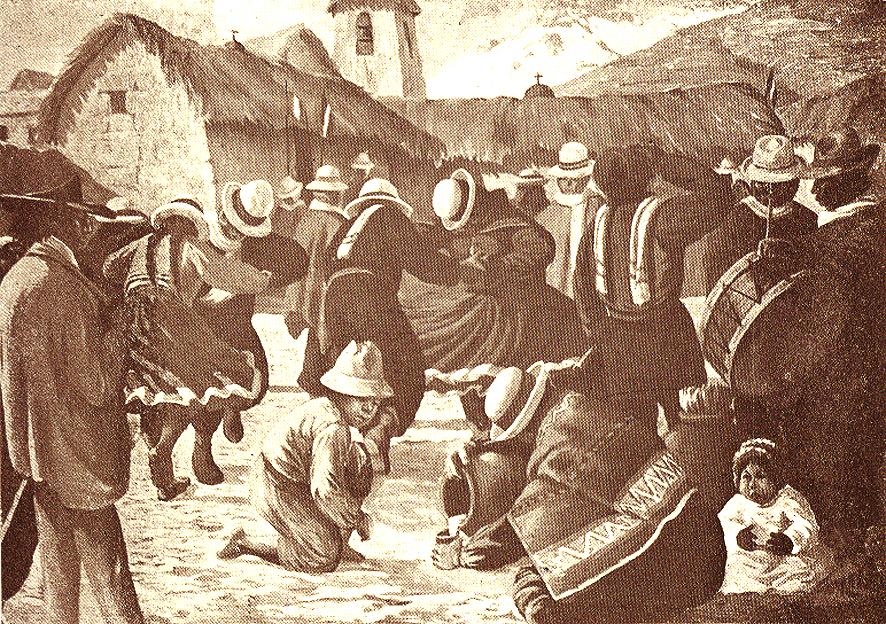 Gaspar Monteagudo
Arequipa,  1915- Lima 1954
Domingo de fiesta, 1945
Francisco Abril de Vivero LestonnatCallao 1919 – Lima 2004
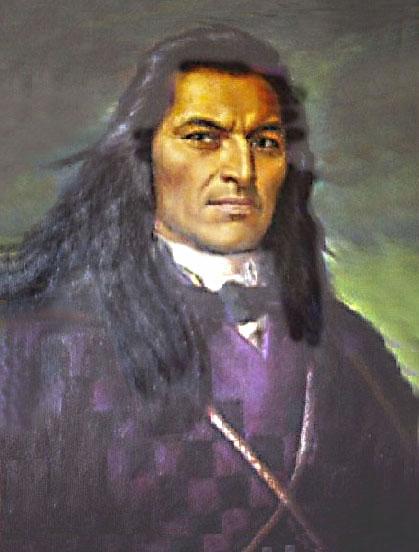 Detalle de 
Tupac Amaru II 
José Gabriel Condorcanqui
(1738-1781)
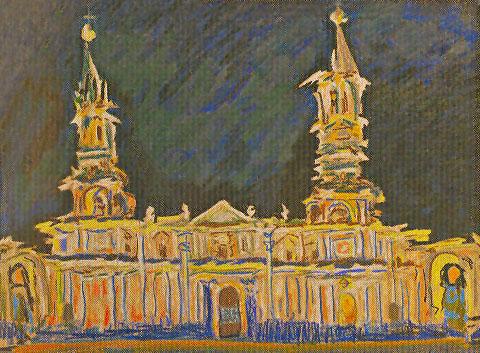 Guillermo Barreda Delgado  Arequipa  1918-2002.
La Catedral de Arequipa, 1989.
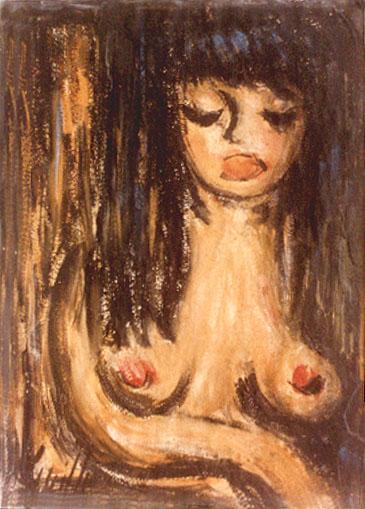 Obdulia  Guillén FelicesLima 1919-1964.
Desnudo, 1961
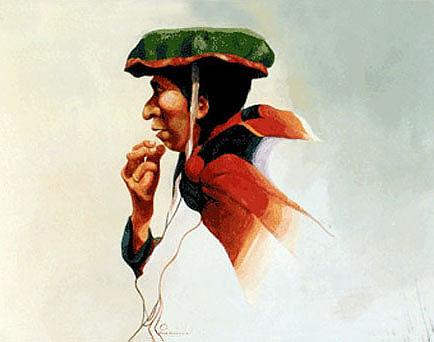 Coca, 1981.
Guillermo Acevedo Sánchez
Arequipa 1920 – USA 1988.
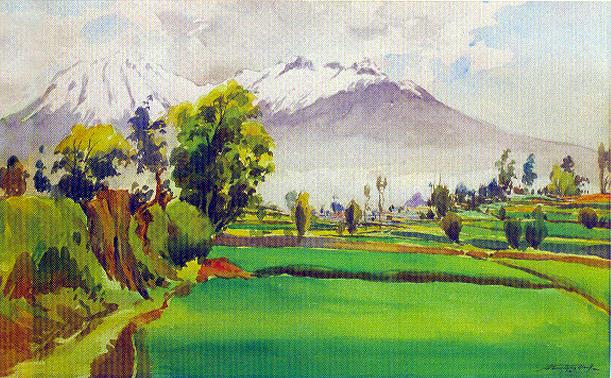 Alejandro Nuñez UretaArequipa  1920-1974
El Chachani,1974.
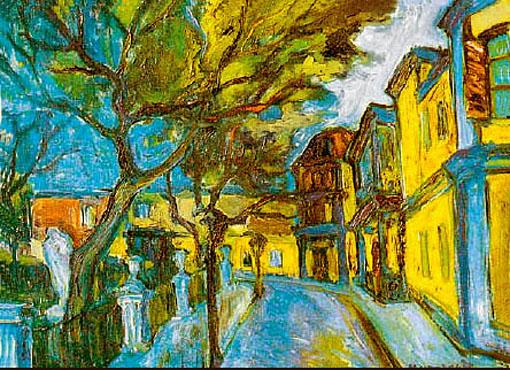 Víctor Humareda Gallegos Puno 1920 - Lima 1986
La Quinta Heeren
La Escuela de Bellas Artes de  Juliaca lleva su nombre
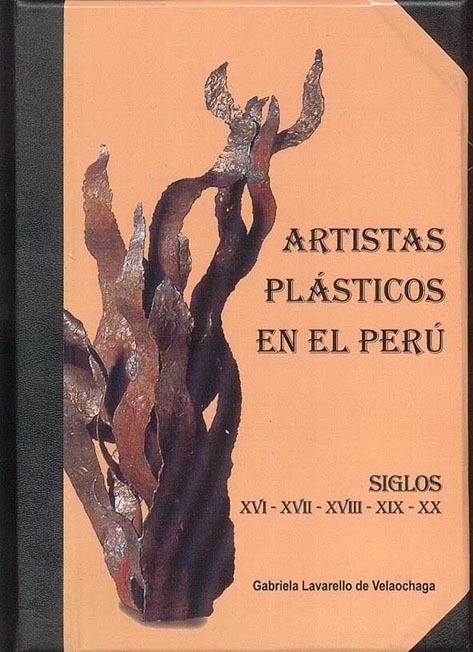 Estos son algunos Artistas que figuran en el Diccionario Carátula, escultura de Armando Varela Neyra. Lima - Perú.
Hoy es:
*
SON: * h.
Las imágenes desde el Nº  1  se pueden ver en el Boletín de New York.Clicar, doble, abajo
httphttp://http://wwwhttp://www.http://www.boletindenewyorkhttp://www.boletindenewyork.http://www.boletindenewyork.comhttp://www.boletindenewyork.com/http://www.boletindenewyork.com/ArtistasPlasticoshttp://www.boletindenewyork.com/ArtistasPlasticos.http://www.boletindenewyork.com/ArtistasPlasticos.htm
Responsable del programa  gabygaby715gabygaby715@gabygaby715@cybergabygaby715@cyber.gabygaby715@cyber.comgabygaby715@cyber.com.gabygaby715@cyber.com.br  gabygaby715@gabygaby715@hotmailgabygaby715@hotmail.gabygaby715@hotmail.com